‘Hybridised’ positioning of the self
Culture, Language and International Education Research (CLIER)
Amina Kebabi
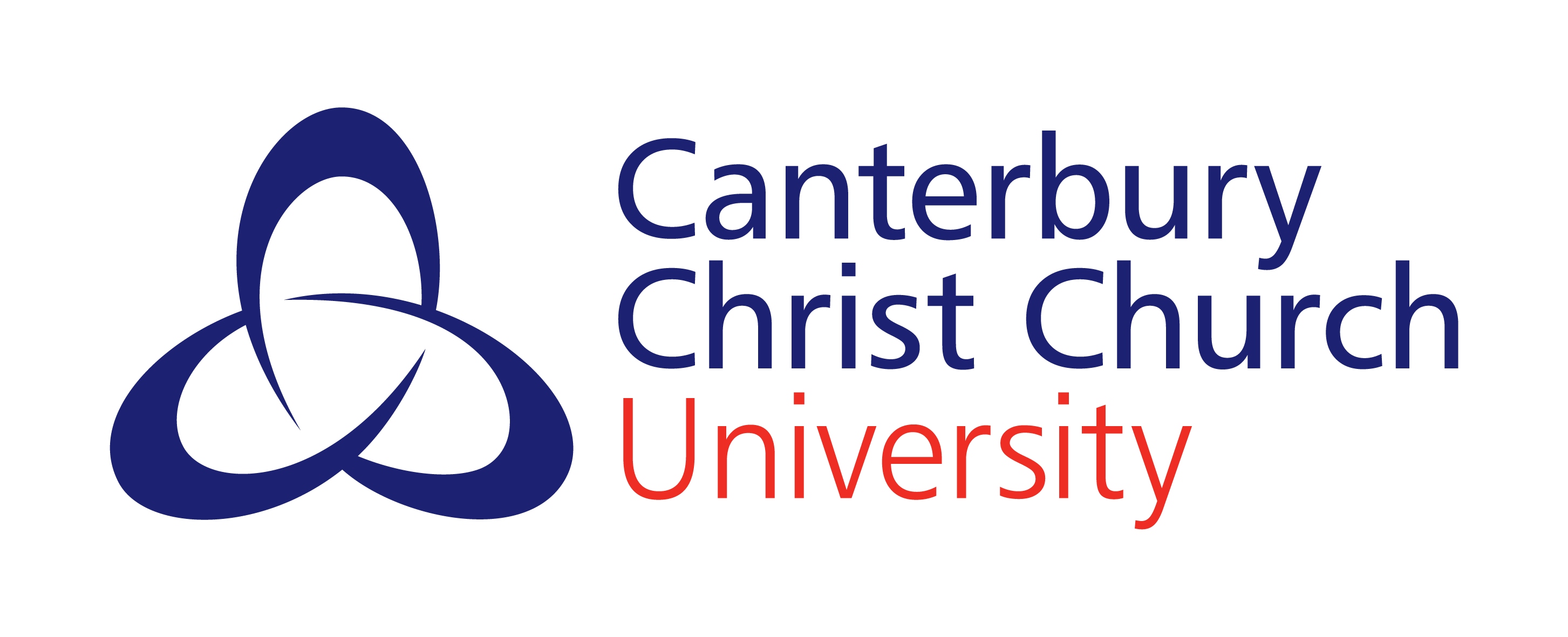 07-11-19
‘hybrid’ articulation
‘I have a massive problem with the idea of nation. I cannot understand why I cannot pick up. I love the concept of transnationality. When this concept started operating, I just, it felt some hope. It felt so much of home. Of course, I love my city where I was born. It’s always like anything…. It has all that sentiments and things like that… I think of myself as transnational….’ (Jordan, 19-07-18, pp. 11-13)
‘hybrid’ articulation
‘I feel very happy back home. Well, of course, I was considering going back totally. If I had pursued a different strand of my career, I may have done that. But I think in the context of the type of academic research that I am into, I don’t think that I could do that in (the country Charlie was born in). (A city in Britain) is my home, as well as (the country Charlie was born in). They are just as integral in my evolution as a person. I think, If I have a space that I consider as a space of origin, it’s (a city in Britain), you know, in the UK context.’ (Charlie, 25-06-18, pp. 22; 50-51)
Intersectional processes
national/
cultural background
‘home’
‘hybridised’
spaces
social status
emotions
resistance
‘hybridised’ categorisation
Thank you
a.kebabi417@canterbury.ac.uk